Chemistry: An Introduction to General, Organic, and Biological Chemistry
Thirteenth Edition
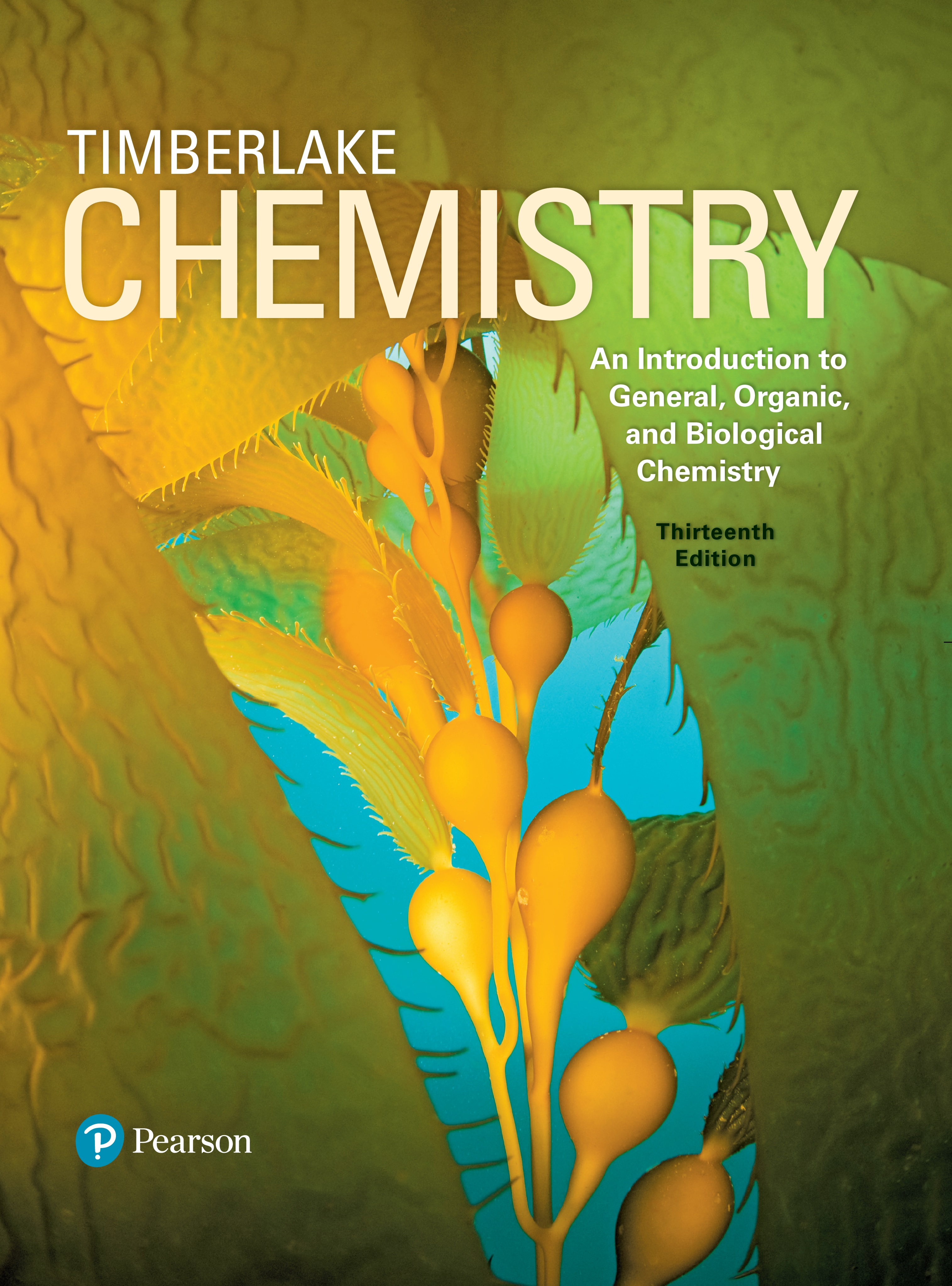 Chapter 4
Atoms and Elements
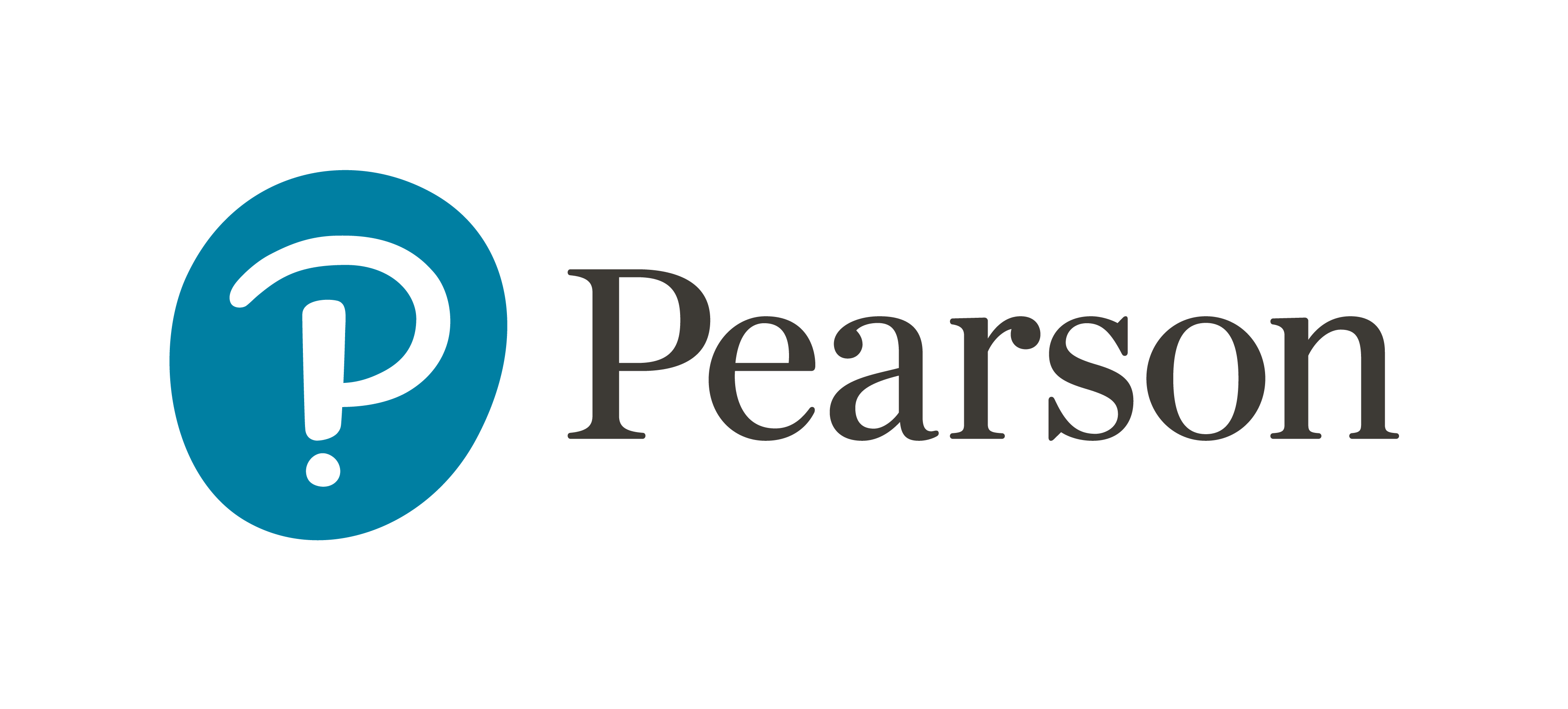 Copyright © 2018, 2015, 2012 Pearson Education, Inc. All Rights Reserved
[Speaker Notes: If this PowerPoint presentation contains mathematical equations, you may need to check that your computer has the following installed:
1) MathType Plugin
2) Math Player (free versions available)
3) NVDA Reader (free versions available)]
Atoms and Elements
In addition to growing crops and raising animals, farmers must understand how to perform chemical tests and how to apply fertilizers and pesticides or herbicides to crops.
4.1 Elements and Symbols
Aluminum is an element with the chemical symbol A l.
Learning Goal Given the name of an element, write its correct symbol; from the symbol, write the correct name.
Elements
Elements
are pure substances from which all other things are built 
cannot be broken down into simpler substances
are listed on the inside front cover of this text
Sulfur is an element.
Some Elements and Their Names
Element names come from planets, mythological figures, minerals, colors, geographic locations, and famous people.
Table 4.1 Some Elements, Symbols, and Source of Names
Chemical Symbols
Chemical symbols are one- or two-letter abbreviations for an element’s name.
When chemical symbols contain two letters, the second letter is Not capitalized.
C o is the chemical symbol for cobalt
C O specifies there are two elements present, carbon and oxygen
Names and Symbols: Common Elements (1 of 2)
Table 4.2 Names and Symbols of Some Common Elements
Names and Symbols: Common Elements (2 of 2)
Table 4.2
* Names given in parentheses are ancient Latin or Greek words from which the symbols are derived.
Chemical Symbols from Latin Names
Although most of the chemical symbols use letters from the current names of the elements, some are derived from their ancient names.
Gold
A u (from aurum)
Silver
A g (from argentum)
Learning Check 1
Write the correct chemical symbols for each of the following elements:
A. iodine
B. iron
C. magnesium
D. zinc
E. lithium
Solution 1
Write the correct chemical symbols for each of the following elements:
A. iodine
I
B. iron
F e
M g
C. magnesium
Z n
D. zinc
L i
E. lithium
Learning Check 2
Give the names of the elements with the following symbols:
A. P
B. A r
C. M n
D. B e
E. K
Solution 2
Give the names of the elements with the following symbols:
A. P
phosphorus
B. A r
argon
manganese
C. M n
D. B e
beryllium
potassium
E. K
Chemistry Link to Health Toxicity of Mercury (1 of 2)
Mercury (H g) is a silvery, shiny element that is a liquid at room temperature.
Mercury can enter the body through
inhaled mercury vapor
contact with the skin
ingestion of foods and water contaminated with mercury
Chemistry Link to Health Toxicity of Mercury (2 of 2)
In the body, mercury destroys proteins and disrupts cell function. Long-term exposure to mercury
can damage the brain and kidneys
can cause mental retardation
can decrease physical development
Scientists can use blood, urine, and hair samples to test for mercury.
4.2 The Periodic Table
The periodic table organizes 118 elements into groups with similar properties and places them in order of increasing atomic mass.
Learning Goal Use the periodic table to identify the group and the period of an element; identify the element as a metal, a nonmetal, or a metalloid.
[Speaker Notes: • Groups 1, 2 and 13 to 18 are the representative elements.
• Groups 3 to 12 are the transition elements.
• Groups 13 to 16 have no common names.
• Group 1 is the alkali metals.
• Group 2 is the alkaline earth metals.
• Group 17 is the halogens.
Group 18 is the noble gases.]
The Periodic Table (1 of 2)
In 1869, Dmitri Mendeleev
created the periodic table
arranged elements by increasing atomic mass, and
arranged elements into groups with similar properties
The Periodic Table (2 of 2)
[Speaker Notes: Groups 1, 2, 17, and 18 are labelled as follows. Alkali metals, alkaline earth metals, halogens, and noble gases. These groups along with groups 13 to 17 are together labeled, representative elements. Groups 3 to 12 are labeled, transition elements. Groups 1 to 18 are labeled as follows, 1 A, 2 A, 3 B, 4 B, 5 B, 6 B, 7 B, 8B, 8 B, 8 B, 1 B, 2 B, 3 A, 4 A, 5 A, 6 A, 7 A, and 8 A. The lanthanide and actinide series at the bottom of the periodic table are zoomed out from periods 6 and 7 in group 3 B. The elements that belong to the metalloids category are as follows. Boron, Silicon, Germanium, Arsenic, Antimony, Tellurium, Astatine, Tenessine, and Polonium. The elements that belong to the nonmetals category are as follows. Hydrogen, Helium, Carbon, Nitrogen, Oxygen, Fluorine, Neon, Phosphorus, Sulphur, Chlorine, Argon, Selenium, Bromine, Krypton, Iodine, Xenon, Radon, Oganesson. The remaining elements belong to the metals category.]
Groups and Periods
On the periodic table,
elements are arranged according to similar properties in vertical columns called groups
periods are horizontal rows of elements, counted from top to bottom of the table as Periods 1–7
Period 1 contains two elements: H and H e
Periods 2 and 3 each contain eight elements:
Period 2—L i, B e, B, C, N, O, F, N e
Period 3—N a, M g, A l, S i, P, S, C l, A r
Group Numbers
Group numbers, which identify the vertical columns of the periodic table, are written in two ways:
the letter A is used for the representative elements 1A to 8A and the letter B for the transition elements
the numbers 1 to 18 are used for the columns from left to right
Group Numbers and Names
Certain groups on the periodic table have common names.
[Speaker Notes: • Groups 1, 2 and 13 to 18 are the representative elements.
• Groups 3 to 12 are the transition elements.
• Groups 13 to 16 have no common names.
• Group 1 is the alkali metals.
• Group 2 is the alkaline earth metals.
• Group 17 is the halogens.
• Group 18 is the noble gases.]
Representative Elements– Groups and Names
Representative elements include
Group 1A (1), called the alkali metals:
L i, N a, K, R b, C s, and F r
Group 2A (2), called the alkaline earth metals:
B e, M g, C a, S r, B a, and R a
Groups 3A (13), 4A (14), 5A (15), and 6A (16)
Group 7A (17), called the halogens:
F, C l, B r, I, A t, and T s
Group 8A (18), called the noble gases:
H e, N e, A r, K r, X e, R n, and O g
Alkali Metals
Lithium (L i), sodium (N a), and potassium (K) are alkali metals from Group 1A (1).
Halogens
bromine
Chlorine
and iodine
are halogens
from Group 7 A (17).
Learning Check 1
Identify the element described by each of the following:
1. Group 7A (17), Period 4
A. B r
B. C l
C. M n
2. Group 2A (2), Period 3
C. magnesium
B. boron
A. beryllium
3. Group 5A (15), Period 2
C. arsenic
B. nitrogen
A. phosphorus
4. Group 6B (6), Period 4
B. selenium
A. copper
C. chromium
Solution 1
Identify the element described by each of the following:
1. Group 7A (17), Period 4
A. B r
2. Group 2A (2), Period 3
C. magnesium
3. Group 5A (15), Period 2
B. nitrogen
4. Group 6B (6), Period 4
C. chromium
Metals, Nonmetals, and Metalloids (1 of 4)
The heavy zigzag line separates metals and nonmetals.
Metals are located to the left
Nonmetals are located to the right
Metalloids are located along the heavy zigzag line between the metals and nonmetals
The metalloids on the zigzag line exhibit characteristics of both metals and nonmetals.
[Speaker Notes: Mettaloids include the following elements, by atomic number and symbol. 5, B. 14, S i. 32, G e. 33, A s. 51, S b. 52, T e. 84, P o. 85, A t. 117, T s.]
Metals, Nonmetals, and Metalloids (2 of 4)
Most metals are shiny solids, such as copper (C u), gold (A u), and silver (A g). Metals are
ductile, meaning they can be shaped into wires
malleable, meaning they can be hammered into a flat sheet
good conductors of electricity
melted at much higher temperatures than nonmetals
solids at room temperature, except for mercury (H g)
Metals, Nonmetals, and Metalloids (3 of 4)
Nonmetals include elements such as hydrogen (H), carbon (C), nitrogen (N), oxygen (O), chlorine (C l), and sulfur (S).
Nonmetals
are not especially shiny, ductile, or malleable, and are often poor conductors of heat and electricity
typically have low melting points and low densities
Metals, Nonmetals, and Metalloids (4 of 4)
Except for aluminum (A l), the elements along the zigzag line are metalloids. Metalloids
include B, S i, G e, A s, S b, T e, P o, A t, and T s
exhibit some properties typical of metals and some typical of nonmetals
are better conductors of heat and electricity than nonmetals, but not as good as metals
are semiconductors because they can be modified to function as conductors or insulators
Comparing a Metal, Nonmetal, and Metalloid
Table 4.3 Some Characteristics of a Metal, a Metalloid, and a Nonmetal
Learning Check 2
Identify each of the following elements as a metal, nonmetal, or metalloid:
A. sodium
B. bromine
C. boron
D. manganese
E. carbon
Solution 2
Identify each of the following elements as a metal, nonmetal, or metalloid:
A. sodium
metal
B. bromine
nonmetal
C. boron
metalloid
D. manganese
metal
E. carbon
nonmetal
Learning Check 3
Match the elements to the description.
A. Metals in Group 4A (14)
1. S n, P b
2. C, S i
3. C, S i, G e, S n
B. Nonmetals in Group 5A (15)
1. A s, S b, B i
2. N, P
3. N, P, A s, S b
C. Metalloids in Group 4A (14)
3. S i, G e
2. C, S i, G e
1. S i, G e, S n, P b
Solution 3
Match the elements to the description.
A. Metals in Group 4A (14)
1. S n, P b
B. Nonmetals in Group 5A (15)
2. N, P
C. Metalloids in Group 4A (14)
3. S i, G e
Chemistry Link to Health Elements Essential to Health (1 of 7)
Of all the elements,
About 20 are essential for the well-being and survival of the human body
four elements—oxygen, carbon, hydrogen, and nitrogen—make up 96% of our body mass
the macrominerals C a, P, K, C l, S, N a, and M g are involved in the formation of bones and teeth, maintenance of heart and blood vessels, muscle contraction, nerve impulses, acid–base balance of body fluids, and regulation of cellular metabolism
Chemistry Link to Health Elements Essential to Health (2 of 7)
Table 4.4 Typical Amounts of Essential Elements in a 60.-kilogram Adult
Major Elements
Macrominerals
Chemistry Link to Health Elements Essential to Health (3 of 7)
Table 4.4 [Continued]
Chemistry Link to Health Elements Essential to Health (4 of 7)
the other essential elements, called microminerals or trace elements, are mostly transition elements in Period 4 along with S i in Period 3 and M o and I in Period 5
they are present in the human body in very small amounts, some less than 100 milligrams
Chemistry Link to Health Elements Essential to Health (5 of 7)
Table 4.4 [Continued]
Microminerals (Trace Elements)
Chemistry Link to Health Elements Essential to Health (6 of 7)
Table 4.4 [Continued]
Chemistry Link to Health Elements Essential to Health (7 of 7)
[Speaker Notes: • Major elements in the human body. H, C, N, O.
• Macrominerals. N a, M g, K, C a, P, S, C l. 
• Microminerals, trace elements. Si, V, C r, M n, F e, C o, C u, Z n, A s, S e, M o, I.]
4.3 The Atom
Images of gold atoms are produced when magnified 16 million times by a scanning microscope.
Learning Goal Describe the electrical charge and location in an atom for a proton, a neutron, and an electron.
The Atom
All of the elements listed on the periodic table are made up of atoms.
An atom is the smallest particle of an element that retains the characteristics of that element.
Aluminum foil consists of atoms of aluminum.
Dalton’s Atomic Theory (1 of 2)
The idea of atoms did not become scientific theory until 1808.
John Dalton (1766–1844) developed an atomic theory proposing that atoms were responsible for the combinations of elements in compounds.
Dalton’s Atomic Theory (2 of 2)
All matter is made up of tiny particles called atoms.
All atoms of a given element are identical to one another and different from atoms of other elements.
Atoms of two or more different elements combine to form compounds. A particular compound is always made up of the same kinds of atoms and the same number of each kind of atom. 
A chemical reaction involves the rearrangement, separation, or combination of atoms. Atoms are never created or destroyed in a chemical reaction.
Subatomic Particles
By the end of the 1800s,
experiments with electricity showed that atoms were composed of tiny particles called subatomic particles, including protons, neutrons, and electrons
it was shown that some subatomic particles in an atom have charge
Electrical Charges in an Atom
Electrical charges can be positive or negative:
two positive charges repel each other
two negative charges repel each other
unlike charges attract each other
[Speaker Notes: Two positive charges repel each other.
Two negative charges repel each other. 
A positive and a negative charge attract one another.]
J. J. Thomson’s Cathode Ray Experiment
In 1897, J. J. Thomson
discovered that cathode rays were streams of small, negatively charged particles called electrons
proposed the “plum-pudding” model of the atom in which protons and electrons were randomly distributed in a positively charged cloud like plums in a pudding
Rutherford’s Gold Foil Experiment (1 of 2)
In 1911, Ernest Rutherford worked with J. J. Thomson and developed a new structure for the atom based on Rutherford’s gold foil experiments.
[Speaker Notes: • Part a. A curved fluorescent screen with a single opening surrounds a piece of gold foil. A beam of particles is aimed through the opening at the center of the foil from a lead container housing the particle source. 
• Part b. Particles from the beam that come close to the positively charged nuclei of the gold atoms are deflected away from the foil to various points on the curved screen. Particles that don’t come close to the nuclei are undeflected, and pass through the foil to the screen directly behind it.]
Rutherford’s Gold Foil Experiment (2 of 2)
From his gold foil experiments, Rutherford determined that atoms contained
a small positively charged region in the center, which he called the nucleus
a region of space surrounding the nucleus that was occupied by electrons
Structure of the Atom
An atom consists of
a nucleus that contains protons (+) and neutrons (0)
in a large, empty space around the nucleus
electrons
[Speaker Notes: Each atom has an atomic diameter approximately equal to 10 to the negative tenth power meters. At the center of each lithium atom is a positively charged nucleus with three negatively charged electrons surrounding it. The nucleus consists of bonded protons and neutrons with a nuclear diameter approximately equal to 10 to the negative fifteenth power meters.]
Mass of the Atom
Atomic Mass Unit
The mass of the atom is due to the protons and neutrons in the nucleus. Electrons have a much smaller mass.
Chemists use a unit called the atomic mass unit (a m u) which has a mass equal to one-twelfth of the mass of the carbon atom with 6 protons and 6 neutrons.
A proton has a mass of about 1 atomic mass unit (1.007).
A neutron has a mass of about 1 atomic mass unit (1.008).
An electron has a very small mass (0.000 55 atomic mass unit).
Subatomic Particles in the Atom
Table 4.5 Subatomic Particles in the Atom
Learning Check 1
Which of the following subatomic particles fits each of the descriptions below?
proton, neutron, electron
A. found outside the nucleus
B. has a positive charge
C. has mass but no charge
Solution 1
Which of the following subatomic particles fits each of the descriptions below?
proton, neutron, electron
A. found outside the nucleus
electron
proton
B. has a positive charge
neutron
C. has mass but no charge
Learning Check 2
Is each of the following statements true or false?
A. The mass of an electron is greater than the mass of a proton.
B. Protons have a positive charge, and electrons have a negative charge.
C. The nucleus of an atom contains only the protons and neutrons.
Solution 2
Is each of the following statements true or false?
A. The mass of an electron is greater than the mass of a proton.
False
B. Protons have a positive charge, and electrons have a negative charge.
True
C. The nucleus of an atom contains only the protons and neutrons.
True
4.4 Atomic Number and Mass Number
All atoms of an element have the same number of protons and the same atomic number.
Learning Goal Given the atomic number and the mass number of an atom, state the number of protons, neutrons, and electrons.
[Speaker Notes: Carbon, atomic number 6, is located in group 4 A on the right side. Lithium is a metal and carbon is a nonmetal. An image of each element is accompanied by an enlarged diagram of each atom. Lithium shows three protons and a few neutrons in the nucleus, surrounded by three electrons. Carbon shows six protons and several neutrons in the nucleus, surrounded by six electrons.]
Atomic Number
The atomic number
is a whole number specific for each element
is the same for all atoms of that element
is equal to the number of protons in an atom
appears above the symbol of an element in the periodic table
Atomic Numbers and Protons
Hydrogen has atomic number 1; every H atom has 1 proton
Carbon has atomic number 6; every C atom has 6 protons
Copper has atomic number 29; every C u atom has 29 protons
Gold has atomic number 79; every A u atom has 79 protons
Atomic Number = Protons in an Atom
All atoms of lithium contain three protons, and all atoms of carbon contain six protons.
[Speaker Notes: Carbon, atomic number 6, is located in group 4 A on the right side. Lithium is a metal and carbon is a nonmetal. An image of each element is accompanied by an enlarged diagram of each atom. Lithium shows three protons and a few neutrons in the nucleus, surrounded by three electrons. Carbon shows six protons and several neutrons in the nucleus, surrounded by six electrons.]
Learning Check 1
Select the correct number of protons in each atom.
A. Fluorine atom
2. 17 protons
3. 10 protons
1. 9 protons
B. Potassium
2. 39 protons
3. 19 protons
1. 15 protons
C. Barium atom
3. 81 protons
2. 56 protons
1. 137 protons
Solution 1
Select the correct number of protons in each atom.
A. Fluorine atom
1. 9 protons
B. Potassium
3. 19 protons
C. Barium atom
2. 56 protons
Atoms Are Neutral
An atom of any element
is electrically neutral; it has a net charge of zero.
has an equal number of protons and electrons.
A neutral atom of calcium, atomic number 20, contains 20 protons and 20 electrons. It has zero net charge.
Learning Check 2
Use the periodic table to fill in the atomic number, number of protons, and number of electrons for each of the following elements:
Solution 2
Use the periodic table to fill in the atomic number, number of protons, and number of electrons for each of the following elements:
Mass Number
The mass number
represents the number of particles in the nucleus
is equal to the number of protons + the number of neutrons
does not appear in the periodic table because it applies to single atoms only
Mass Number and Neutrons
We calculate the number of neutrons in an atom from its mass number and atomic number:
Potassium has a mass number of 39 and an atomic number of 19. To find the number of neutrons, subtract the atomic number from its mass number.
Composition of Elements
Table 4.6 Composition of Some Atoms of Different Elements
Study Tip: Protons and Neutrons
Number of protons = atomic number
Number of protons + number of neutrons = mass number
Note: Mass numbers apply to only specific atoms of an element.
Learning Check 3
An atom of lead (P b) has a mass number of 207.
A. How many protons are in the nucleus?
B. How many neutrons are in the nucleus?
C. How many electrons are in the atom?
Solution 3 (1 of 2)
An atom of lead (P b) has a mass number of 207.
A. How many protons are in the nucleus?
Lead has an atomic number of 82;
number of protons = 82
B. How many neutrons are in the nucleus?
number of neutrons
Solution 3 (2 of 2)
An atom of lead (P b) has a mass number of 207.
C. How many electrons are in the atom?
An atom is neutral, which means that the number of electrons is equal to the number of protons.
Since an atom of P b has 82 protons, it also has 82 electrons.
Learning Check 4
An atom of zinc has a mass number of 65.
A. How many protons are in the nucleus?
1. 30
2. 35
3. 65
B. How many neutrons are in the nucleus?
2. 35
3. 65
1. 30
C. What is the mass number of a zinc atom that has 37 neutrons?
1. 37
3. 67
2. 65
Solution 4
An atom of zinc has a mass number of 65.
A. How many protons are in the nucleus?
1. 30
B. How many neutrons are in the nucleus?
2. 35
C. What is the mass number of a zinc atom that has 37 neutrons?
3. 67
Learning Check 5
An atom has 14 protons and 20 neutrons.
A. What is its atomic number?
1. 6
2. 14
3. 34
B. What is its mass number?
2. 16
3. 34
1. 14
C. What is the element?
1. S i
3. S e
2. C a
Solution 5
An atom has 14 protons and 20 neutrons.
A. What is its atomic number?
2. 14
B. What is its mass number?
3. 34
C. What is the element?
1. S i
4.5 Isotopes and Atomic Mass
Learning Goal Determine the number of protons, neutrons, and electrons in one or more of the isotopes of an element; identify the most abundant isotope of an element.
Isotopes
Isotopes
are atoms of the same element that have different mass numbers
have the same number of protons, but different numbers of neutrons
[Speaker Notes: Beneath the structure are diagrams of three nuclei of magnesium, each labeled as follows. 
Superscript, 24. Subscript, 12. M g.
Superscript, 25. Subscript, 12. M g.
Superscript, 26. Subscript, 12. M g.]
Atomic Symbol
An atomic symbol
represents a particular isotope of an element
gives the mass number in the upper left corner and the atomic number in the lower left corner
Atomic Symbols, Subatomic Particles
The atomic symbol indicates the number of protons, neutrons, and electrons in a specific isotope of an element.
Learning Check 1
There are three naturally occurring isotopes of carbon: C-12, C-13, and C-14. Write the atomic symbol for each isotope, and state the number of protons, neutrons, and electrons in each of these isotopes.
Solution 1
There are three naturally occurring isotopes of carbon: C-12, C-13, and C-14. Write the atomic symbol for each isotope, and state the number of protons, neutrons, and electrons in each of these isotopes.
Learning Check 2
Write the atomic symbols for atoms with the following subatomic particles:
A. 8 protons 8 neutrons 8 electrons
B. 17 protons 20 neutrons 17 electrons
C. 47 protons 60 neutrons 47 electrons
Solution 2
Write the atomic symbols for atoms with the following subatomic particles:
A. 8 protons 8 neutrons 8 electrons
B. 17 protons 20 neutrons 17 electrons
C. 47 protons 60 neutrons 47 electrons
Learning Check 3
Consider the following pairs of atoms in which X represents the chemical symbol of the element:
B.
A.
C.
Which of the pairs are isotopes of the same element?
In which of the pairs do both atoms have eight neutrons?
Solution 3 (1 of 2)
Consider the following pairs of atoms in which X represents the chemical symbol of the element:
A.
B.
C.
Which of the pairs are isotopes of the same element?
B.
Each has 6 protons, so the element is carbon. The different mass numbers indicate that each species has a different number of neutrons. These are isotopes.
Solution 3 (2 of 2)
Consider the following pairs of atoms in which X represents the chemical symbol of the element:
B.
A.
C.
In which of the pairs do both atoms have eight neutrons?
C.
Atomic Mass
The atomic mass of an element is
listed below the symbol of each element on the periodic table
calculated based on the weighted average of all naturally occurring isotopes
based on its comparison to the mass of carbon-12
not the same as the mass number
Learning Check 4
Using the periodic table, specify the atomic mass of each element.
A. calcium
Fill in the blanks
B. aluminum
Fill in the blanks
C. lead
Fill in the blanks
D. barium
Fill in the blanks
E. iron
Fill in the blanks
Solution 4
Using the periodic table, specify the atomic mass of each element.
A. calcium
40.08 atomic mass unit
B. aluminum
26.98 atomic mass unit
C. lead
207.2 atomic mass unit
D. barium
137.3 atomic mass unit
E. iron
55.85 atomic mass unit
Isotopes and Atomic Mass
Most elements have two or more isotopes that contribute to the atomic mass of that element.
Table 4.8 The Atomic Mass of Some Elements
Isotopes of Magnesium (1 of 2)
Magnesium has three naturally occurring isotopes.
Table 4.7 Isotopes of Magnesium
Isotopes of Magnesium (2 of 2)
Magnesium, with three naturally occurring isotopes, has an atomic mass of 24.31 atomic mass unit.
[Speaker Notes: Beneath the structure are diagrams of three nuclei of magnesium, each labeled as follows. 
Superscript, 24. Subscript, 12. M g.
Superscript, 25. Subscript, 12. M g.
Superscript, 26. Subscript, 12. M g.

An enlarged rectangle containing the magnesium symbol is shown and labeled with the following information. 12. M g. 24.31. A bar graph below shows the three isotopes with the information as follows. Superscript 24, subscript 12, M g. 75.76 %. Superscript 25, subscript 12, M g. 10.13 %. Superscript 26, subscript 12, M g. 11.17 %.]
Calculating Atomic Mass (1 of 2)
The atomic mass of 35.45 atomic mass unit for chlorine that we see on the periodic table is the average mass of a sample of C l atoms, although no individual C l atom actually has this mass.
The atomic mass of 35.45 is closer to the mass number of the isotope C l-35 which indicates a higher percentage of C l-35 atoms in the chlorine sample.
[Speaker Notes: An enlarged rectangle containing the chlorine symbol is shown and labeled with the following information. 17, protons. C l, symbol. 35.45, atomic mass in a m u. A bar graph below shows the two isotopes with the information as follows. Superscript 35, subscript 17, Cl, 75.76 %. Superscript 37, subscript 17, Cl, 24.24 %.]
Calculating Atomic Mass (2 of 2)
To calculate atomic mass,
use an experimental percent abundance of each isotope of the element
multiply the percent abundance by the atomic mass of that isotope
sum the total mass of each isotope
Learning Check 5
Lithium has two naturally occurring isotopes, L i-6 and L i-7. If the atomic mass for lithium on the periodic table is 6.941, which isotope of lithium is more abundant?
Solution 5
Lithium has two naturally occurring isotopes, L i-6 and L i-7. If the atomic mass for lithium on the periodic table is 6.941, which isotope of lithium is more abundant?
The isotope L i-7 is more abundant because its mass is closer to the atomic mass of L i on the periodic table.
Learning Check 6
There are three naturally occurring isotopes of potassium, K-39, K-40, and K-41. If the atomic mass for potassium on the periodic table is 39.10, which isotope of potassium is most abundant?
Solution 6
There are three naturally occurring isotopes of potassium, K-39, K-40, and K-41. If the atomic mass for potassium on the periodic table is 39.10, which isotope of potassium is most abundant?
The isotope K-39 is most abundant because its mass is closest to the atomic mass of K on the periodic table.
4.6 Electron Energy Levels
A rainbow forms when light passes through water droplets.
Learning Goal Given the name or symbol of one of the first 20 elements in the periodic table, write the electron arrangement.
Electromagnetic Radiation
We experience electromagnetic radiation in different forms when we listen to a radio, use a microwave oven, see colors in a rainbow, or have an X-ray taken.
All types of electromagnetic radiation, including light, consist of particles that move as waves of energy.
the distance between the peaks of waves is called the wavelength
high-energy radiation has shorter wavelengths
low-energy radiation has longer wavelengths
Electromagnetic Spectrum
The electromagnetic spectrum shows the arrangement of wavelengths of electromagnetic radiation, with the visible range from 700 to 400 nano meters.
[Speaker Notes: Above is a horizontal axis marked with two sets of values. The first, wavelength, m, progress from 10 to the fifth, to 10 to the negative eleventh. The second set of values for frequency, s to the negative first, progress from 10 to the fourth, to 10 to the nineteenth. Images above the axis show various sources of energy and their place on the energy scale. These values on the wavelength, frequency scales are as follows. Examples of energy types are listed.
Energy Wavelength Frequency Type of energy Example
low






























high 10 to the sixth

10 to the fifth

10 to the fourth

10 to the third

10 to the second

10

1

10 to the negative first

10 to the negative second

10 to the negative third

10 to the negative fourth

10 to the negative fifth

10 to the negative sixth

10 to the negative seventh

10 to the negative eighth

10 to the negative ninth

10 to the negative tenth

10 to the negative eleventh 


10 to the fourth

10 to the fifth

10 to the sixth

10 to the seventh

10 to the eighth

10 to the ninth

10 to the tenth

10 to the eleventh

10 to the twelfth

10 to the thirteenth

10 to the fourteenth

10 to the fifteenth

10 to the sixteenth

10 to the seventeenth

10 to the eighteenth

10 to the nineteenth 





Radio waves







Microwave






Infrared




Visible

Ultraviolet


X rays


Gamma rays Power lines






A M, F M radio



Television

Cell phone
Microwave oven
Satellite







Heat


Sunlight
Ultraviolet glasses



Medical X rays
    
    
    
    
    
    
    
    
    
    
    
    
    
    
    
    
    
    
A note states that the visible light range progresses from 700 to 400 n m.]
Learning Check 1
Identify the form of electromagnetic radiation in each pair that has the greater energy:
A. yellow light or blue light
B. ultraviolet light or infrared light
C. X-rays or microwaves
[Speaker Notes: Above is a horizontal axis marked with two sets of values. The first, wavelength, m, progress from 10 to the fifth, to 10 to the negative eleventh. The second set of values for frequency, s to the negative first, progress from 10 to the fourth, to 10 to the nineteenth. Images above the axis show various sources of energy and their place on the energy scale. These values on the wavelength, frequency scales are as follows. Examples of energy types are listed.
Energy Wavelength Frequency Type of energy Example
low






























high 10 to the sixth

10 to the fifth

10 to the fourth

10 to the third

10 to the second

10

1

10 to the negative first

10 to the negative second

10 to the negative third

10 to the negative fourth

10 to the negative fifth

10 to the negative sixth

10 to the negative seventh

10 to the negative eighth

10 to the negative ninth

10 to the negative tenth

10 to the negative eleventh 


10 to the fourth

10 to the fifth

10 to the sixth

10 to the seventh

10 to the eighth

10 to the ninth

10 to the tenth

10 to the eleventh

10 to the twelfth

10 to the thirteenth

10 to the fourteenth

10 to the fifteenth

10 to the sixteenth

10 to the seventeenth

10 to the eighteenth

10 to the nineteenth 





Radio waves







Microwave






Infrared




Visible

Ultraviolet


X rays


Gamma rays Power lines






A M, F M radio



Television

Cell phone
Microwave oven
Satellite







Heat


Sunlight
Ultraviolet glasses



Medical X rays
    
    
    
    
    
    
    
    
    
    
    
    
    
    
    
    
    
    
A note states that the visible light range progresses from 700 to 400 n m.]
Solution 1
Identify the form of electromagnetic radiation in each pair that has the greater energy:
blue light
A. yellow light or blue light
B. ultraviolet light or infrared light
ultraviolet light
C. X-rays or microwaves
X-rays
[Speaker Notes: Above is a horizontal axis marked with two sets of values. The first, wavelength, m, progress from 10 to the fifth, to 10 to the negative eleventh. The second set of values for frequency, s to the negative first, progress from 10 to the fourth, to 10 to the nineteenth. Images above the axis show various sources of energy and their place on the energy scale. These values on the wavelength, frequency scales are as follows. Examples of energy types are listed.
Energy Wavelength Frequency Type of energy Example
low






























high 10 to the sixth

10 to the fifth

10 to the fourth

10 to the third

10 to the second

10

1

10 to the negative first

10 to the negative second

10 to the negative third

10 to the negative fourth

10 to the negative fifth

10 to the negative sixth

10 to the negative seventh

10 to the negative eighth

10 to the negative ninth

10 to the negative tenth

10 to the negative eleventh 


10 to the fourth

10 to the fifth

10 to the sixth

10 to the seventh

10 to the eighth

10 to the ninth

10 to the tenth

10 to the eleventh

10 to the twelfth

10 to the thirteenth

10 to the fourteenth

10 to the fifteenth

10 to the sixteenth

10 to the seventeenth

10 to the eighteenth

10 to the nineteenth 





Radio waves







Microwave






Infrared




Visible

Ultraviolet


X rays


Gamma rays Power lines






A M, F M radio



Television

Cell phone
Microwave oven
Satellite







Heat


Sunlight
Ultraviolet glasses



Medical X rays
    
    
    
    
    
    
    
    
    
    
    
    
    
    
    
    
    
    
A note states that the visible light range progresses from 700 to 400 n m.]
Atomic Spectrum
When light from a heated element passes through a prism, it separates into distinct lines of color separated by dark areas called an atomic spectrum.
Each element has its own unique atomic spectrum.
[Speaker Notes: The wavelengths are split according to wavelength and then projected onto a photographic plate. This is the atomic emission spectrum. It shows the 15 specific wavelengths of light produced from barium.]
Electron Energy Levels (1 of 2)
The lines in an atomic spectrum are associated with the changes in energies of the electrons.
In an atom, each electron has a specific energy level.
Energy levels 
are assigned values called principal quantum numbers (n): n = 1, n = 2, …
increase in energy as the value of n increases and they are farther away from the nucleus
Electron Energy Levels (2 of 2)
Electrons can only have certain energy values; we therefore say that the energy of an electron is quantized.
Energy levels increase in energy as the value of n increases.
An electron can have only the energy of one of the energy levels in an atom.
Changes in Electron Energy Level
When electrons change from a lower to a higher energy level, they absorb the energy equal to the change in energy levels.
When electrons change from a higher to a lower energy level, they emit energy equal to the change in energy levels.
Learning Check 2
In each of the following energy level changes, indicate if energy is (1) absorbed, (2) emitted, or (3) not changed:
A. An electron moves from the first energy level (n = 1) to the third energy level (n = 3).
B. An electron falls from the third energy level to the second energy level.
C. An electron moves within the third energy level.
Solution 2
In each of the following energy level changes, indicate if energy is (1) absorbed, (2) emitted, or (3) not changed:
A. An electron moves from the first energy level (n = 1) to the third energy level (n = 3).
1. absorbed
B. An electron falls from the third energy level to the second energy level.
2. emitted
C. An electron moves within the third energy level.
3. not changed
Electron Arrangements (1 of 3)
Table 4.9 Electron Arrangements for the First 20 Elements
Electron Arrangements (2 of 3)
Table 4.9 [Continued]
Electron Arrangements (3 of 3)
Table 4.9 [Continued]
Electron Arrangements in Period 1
The single electron of hydrogen goes into energy level 1, and the two electrons of helium fill energy level 1.
Electron Arrangements in Period 2
For the elements of the second period (lithium, L i to neon, N e), we fill the first energy level with two electrons, and place the remaining electrons in the second energy level.
Electron Arrangements in Period 3
For the elements of the third period (sodium, N a to argon, A r), we fill the first energy level with two electrons, the second energy level with eight electrons, and place the remaining electrons in the third energy level.
Electron Arrangements in Period 4
For potassium, the first element in Period 4, electrons fill the first, second, and third energy levels. The remaining electron of potassium enters energy level 4.
For calcium, the process is similar, except that calcium has two electrons in the fourth energy level.
Electron Arrangements Beyond 20
Following calcium, the next 10 electrons (S c to Z n) are added to the third energy level, which already has 8 electrons, until it is complete with 18 electrons.
The higher energy levels 5, 6, and 7 can theoretically accommodate up to 50, 72, and 98 electrons, but they are not completely filled.
Learning Check 3
Write the electron arrangements for the following elements:
C
S i
N a
N
Solution 3
Write the electron arrangements for the following elements:
atomic number = 6
2,4
C
atomic number = 14
S i
2,8,4
atomic number = 11
N a
2,8,1
2,5
atomic number = 7
N
Chemistry Link to HealthBiological Reactions to U V Light
In a type of depression called seasonal affective disorder (S A D), people experience mood swings and depression during the winter.
Some research suggests that S A D is the result of a decrease in serotonin, or an increase in melatonin, when there are fewer hours of sunlight.
One treatment for S A D is therapy using bright light provided by a lamp called a light box.
4.7 Trends in Periodic Properties
The change in temperature with the seasons is a periodic property we observe in everyday life.
Learning Goal Use the electron arrangement of elements to explain the trends in periodic properties.
Periodic Properties (1 of 4)
The electron arrangements of atoms is an important factor in the physical and chemical properties of the elements.
Periodic properties (such as atomic size, ionization energy, and metallic character) increase or decrease across a period, and then the trend is repeated in each successive period.
Periodic Properties (2 of 4)
Table 4.10 Comparison of Electron Arrangements, by Group, for Some Representative Elements
Periodic Properties (3 of 4)
Table 4.10 [Continued]
Periodic Properties (4 of 4)
Table 4.10 [Continued]
Group Number and Valence Electrons (1 of 2)
For representative elements in Groups 1A (1) to 8A (18), chemical properties are mostly due to the number of valence electrons.
Valence electrons are the electrons in the outermost energy level.
The group number gives the number of valence electrons for the representative elements.
Group Number and Valence Electrons (2 of 2)
Learning Check 1
Using the periodic table, write the group number and the number of valence electrons for each of the following elements:
A. strontium
B. argon
C. silicon
Solution 1
Using the periodic table, write the group number and the number of valence electrons for each of the following elements:
group 2A (2); 2 valence electrons
A. strontium
B. argon
group 8A (18); 8 valence electrons
C. silicon
group 4A (14); 4 valence electrons
Lewis Symbols
A Lewis symbol
is a convenient way to represent the valence electrons of an element
dots are placed on the sides, top, or bottom of the symbol for the element
For example, the element aluminum has an electron arrangement of 2,8,3. Three dots are placed around the symbol A l to represent the three valence electrons.
Lewis Symbol for M g
Possible Lewis symbols for magnesium, with the electron arrangement of 2,8,2
include two valence electrons, represented as dots
can be drawn in more than one way
Lewis Symbols for Magnesium
Lewis Symbols for Selected Elements
Table 4.11 Lewis Symbols for Selected Elements in Periods 1 to 4
*Helium (H e) is stable with two valence electrons.
[Speaker Notes: Blank 1 A, 1 2 A, 2 3 A, 13 4 A, 14 5 A, 15 6 A, 16 7 A, 17 8 A, 18
Number of valence electrons 1,
1 dot 2,
2 dots 3,
3 dots 4,
4 dots 5,
5 dots 6,
6 dots 7,
7 dots 8,
8 dots
Lewis symbol H, 1 dot Blank Blank Blank Blank Blank Blank H e, 2 dots
 L i B e B C N O F Ne
 N a M g A l S i P S C l A r
 K C a G a G e A s S e B r K r
A footnote indicates H e contains only 2 valence electrons.]
Learning Check 2
Draw the Lewis symbol for each of the following elements:
A. chlorine
B. selenium
C. potassium
Solution 2
Draw the Lewis symbol for each of the following elements:
A. chlorine
B. selenium
C. potassium
Atomic Size (1 of 2)
Atomic size
is determined by the distance of the valence electrons from the nucleus of the atom
increases for representative elements going from top to bottom of the periodic table
decreases going from left to right across a period as a result of the increased number of protons in the nucleus
[Speaker Notes: An arrow next to the spheres stretches from Li to K. It is labeled, ionization energy decreases. A double arrow shows the radius of each atom, which is labeled, distance between the nucleus and valence electron.]
Atomic Size (2 of 2)
For representative elements, the atomic size increases going down a group but decreases going from left to right across a period.
[Speaker Notes: Progression from top of each column to the bottom shows a noticeable increase in atomic diameter. Progression from left to right for each period shows a gradual decrease in atomic size.]
Learning Check 3
Identify the larger atom in each pair.
A. K or L i
B. S or S i
C. potassium or bromine
Solution 3
Identify the larger atom in each pair.
K ; atomic size increases going down a group
A. K or L i
S i ; atomic size decreases going from left to right across a period
B. S or S i
C. C a or B r
C a ; atomic size decreases going from left to right across a period
Ionization Energy (1 of 2)
Ionization energy is the energy required to remove one of the outermost electrons.
Ionization Energy (2 of 2)
Ionization energy for the representative elements decrease going down a group and increase going across a period from left to right.
Learning Check 4
Identify the element in each pair that has the higher ionization energy.
A. K or L i
B. S or S i
C. potassium or bromine
Solution 4
Identify the element in each pair that has the higher ionization energy.
L i ; ionization energy decreases going down a group
A. K or L i
S ; ionization energy increases going from left to right across a period
B. S or S i
C. C a or B r
B r ; ionization energy increases going from left to right across a period
Metallic Character (1 of 2)
An element with metallic character is one that loses valence electrons easily.
Metallic character
is higher in the elements (metals) on the left side of the periodic table
is lower in the elements (nonmetals) on the right side of the periodic table, which do not lose electrons easily
Metallic Character (2 of 2)
Metallic character of the representative elements increases going down a group and decreases going from left to right across a period.
Learning Check 5
Identify the element in each pair that has the more metallic character.
A. K or L i
B. S or S i
C. potassium or bromine
Solution 5
Identify the element in each pair that has the more metallic character.
A. K or L i
K ; metallic character increases going down a group
S i ; metallic character decreases going from left to right across a period
B. S or S i
C. C a or B r
C a ; metallic character decreases going from left to right across a period
Summary of Trends in the Periodic Table
Table 4.12 Summary of Trends in Periodic Properties of Representative Elements
Learning Check 6
Given the following elements, answer the questions:
Which is the largest atom?
Which has the highest ionization energy?
Which belongs to Group 5A (15)?
Which has the most metallic character?
Solution 6
Given the following elements, answer the questions:
Which is the largest atom?
L i
F
Which has the highest ionization energy?
Which belongs to Group 5A (15)?
N
Which has the most metallic character?
L i
Concept Map
[Speaker Notes: Elements consist of atoms that have subatomic particles called protons, neutrons and electrons.
● Protons determine the atomic number.
● Neutrons and protons make up the nucleus, which has a mass number. Mass number for an element can differ due to various isotopes, which together provides the atomic mass of the element.
● Electrons reside in energy levels, which contain valence electrons. These valence electrons determine group number and periodic trends such as, Lewis symbols, atomic size, ionization energy and metallic character.]